Implementing Comprehensive, Affiliate, and Colocation Requirements
Larry Burns                                                                       U.S. Department of Labor                                                       Office of Unemployment Insurance
Winston Tompoe                                                                       U.S. Department of Labor                                                       Office of State Systems, Region 3
Charlotte Harris                                                                               U.S. Department of Labor                                        Office of Workforce Investment
Provide a deeper dive of key components of Part 678.305, 678.310, and 678.315 of the Joint regulations and guidance to include:
One-Stop Comprehensive, Affiliate, and Co-location of the American Job Center Network
Representatives from two local American Job Centers presenting promising practices for integration
A review of upcoming, topic specific, One-Stop technical assistance events.
WIOA Vision
The workforce system will be characterized by three critical hallmarks of excellence: 
The needs of business and workers drive workforce solutions; 
American Job Centers (or American Job Centers) provide excellent customer service to jobseekers and employers and focus on continuous improvement; and 
The workforce system supports strong regional economies and plays an active role in community and workforce development. 
Across the system, continuous improvement is supported through evaluation, accountability, identification of best practices, and data driven decision making.
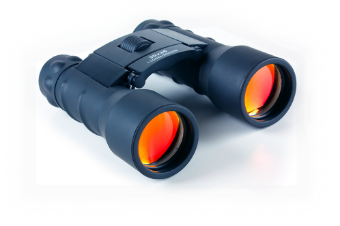 Comprehensive and Affiliate American Job Centers
1,609 Comprehensive American Job Centers (February 17, 2017)
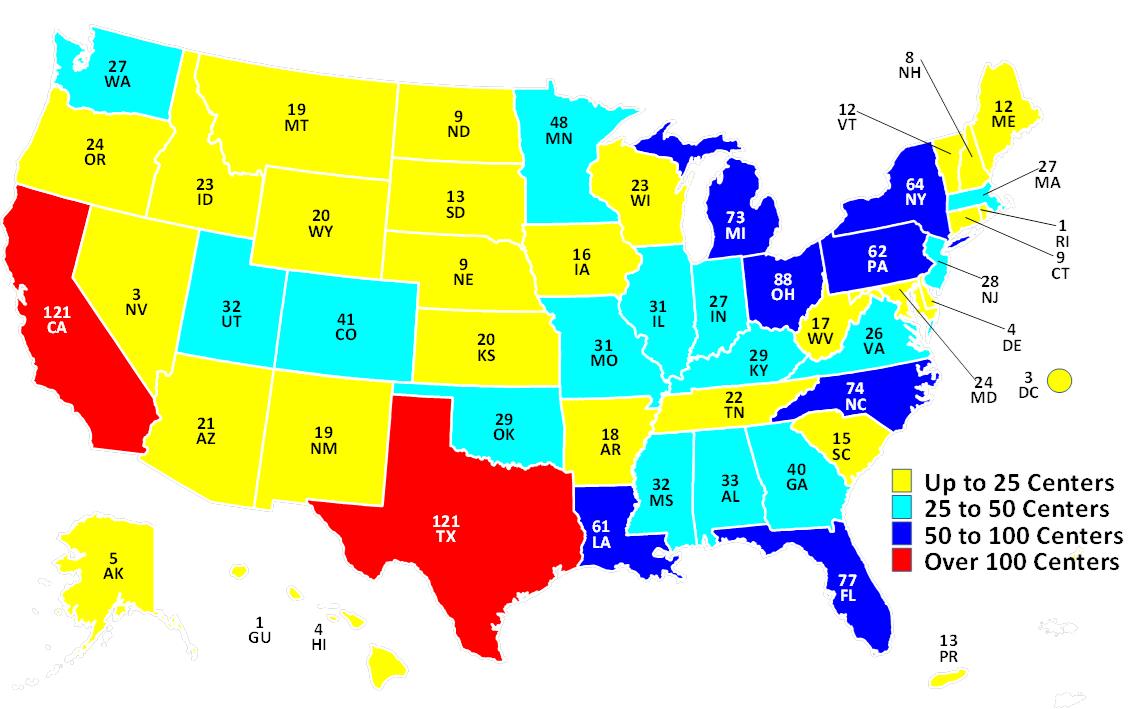 805 Affiliate American Job Centers (February 17, 2017)
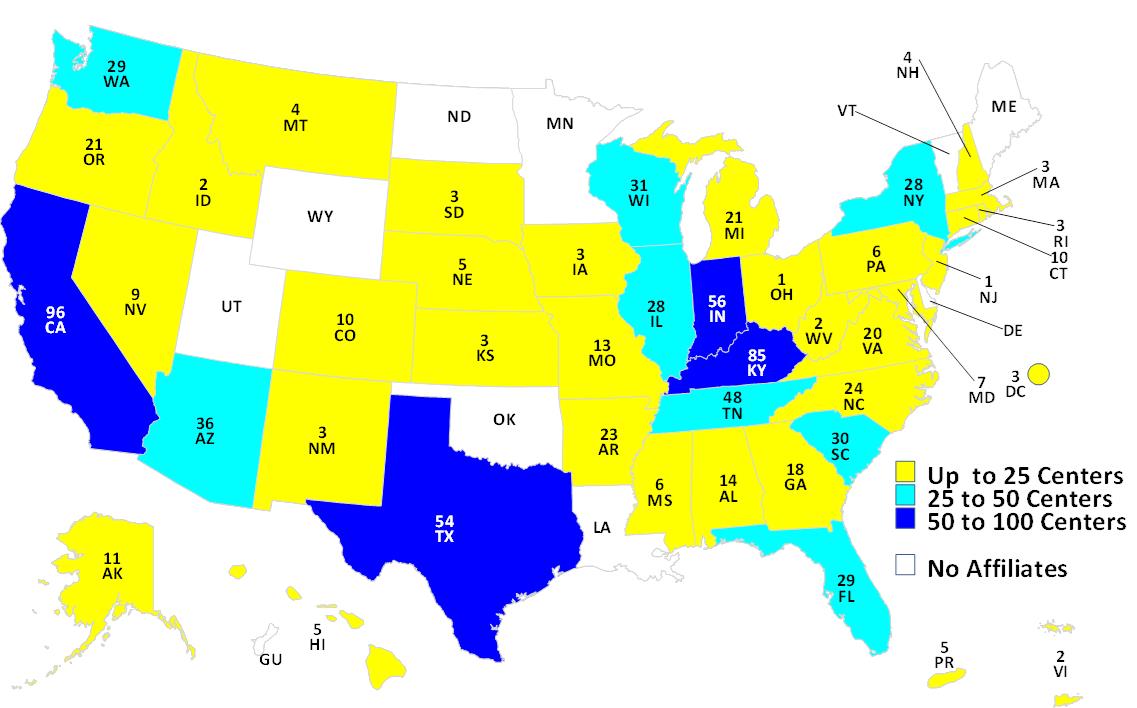 Comprehensive Center
Poll Question 1
How far has your local system come in achieving partner integration into your Comprehensive American Job Center?

All of the core programs and required partners are physically located onsite.

Most of the core programs and required partners are physically located onsite.

All of the core programs and required partners are physically located onsite or accessible through another allowable method, i.e. direct linkage or the training of a partner staff.

We are nowhere near integration.

Other:  Type in the chat box
Poll Question 2
What are some of the major challenges to successful integration of all required partners into the American Job Center? (answer more than one, if applicable)
Standing lease agreements/real property;
Program management;
Funding stream concerns, to include infrastructure costs;
Ensuring that our customers will be adequately served;
Regulatory and programmatic provisions that impede implementation;
Other (please use chat feature to specify).
What is a ComprehensiveAmerican Job Center?
Is a physical location where job seekers and employer customers can access the programs, services, and activities of all required one-stop partners, along with any additional partners as determined by the Local WDB.   
Must have at least one Title 1 program staff person physically present. 20 CFR 678.305(a).
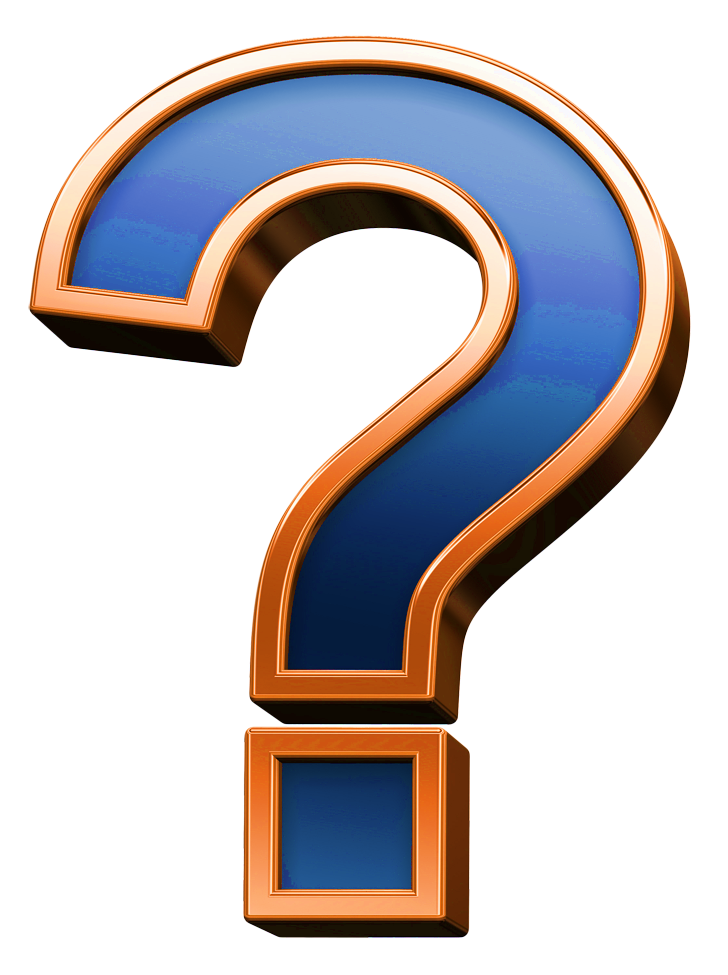 Requirements of the Comprehensive American Job Center
All required partners must provide access to their programs, services, and activities during regular business days.
Physical presence of program staff at the American Job Center.
Trained staff from different partner program physically located in the comprehensive center.
Direct linkage through technology to program staff who can provide meaningful information or services.
Requirements of the Comprehensive American Job Center
Physical and programmatic accessibility to individuals with disabilities. 
Workforce and labor market information.
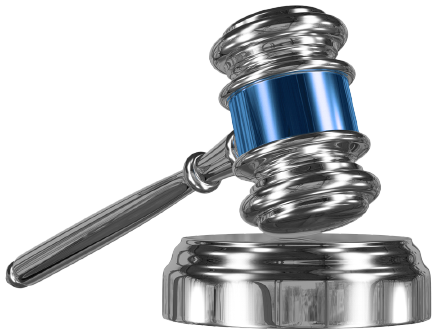 What is Provided in theComprehensive Center?
Career services, including:	 	20 CFR  678.430
Basic
Individualized
Follow-up
Business services that assist businesses and industry sectors in overcoming the challenges of recruiting, retaining, and developing talent for the regional economy. 
Access to employment and training activities funded under local funding stream for adult and dislocated workers. 			20 CFR 678.305
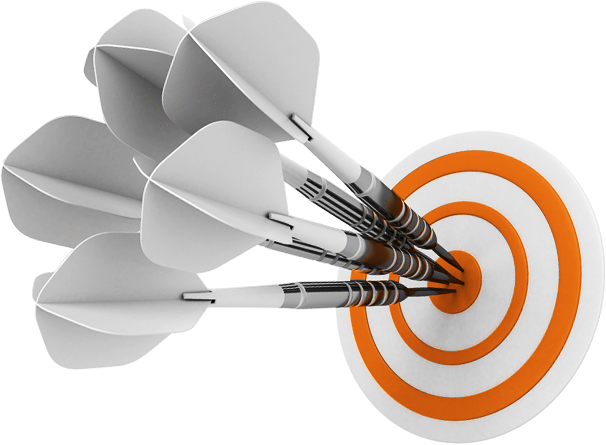 Affiliate and Specialized Centers
Affiliate and Specialized American Job Centers
Supplemental access points consisting of one or more of the one-stop partners’ programs, services, and activities available.    
Not mandated to provide access to every required partner program. 
Must be physically and programmatically accessible to individuals with disabilities. 
Frequency of program staff’s physical presence in an affiliated site determined through partner MOU negotiations at the local level.
Affiliate and Specialized American Job Centers
Specialized centers may also be established to serve a particular population. 
Must be physically and programmatically accessible to individuals with disabilities. 
Should make referrals to comprehensive or affiliate American Job Centers as appropriate. 
Partner services provided through specialized American Job Centers determined through partner MOU negotiations at the local level.
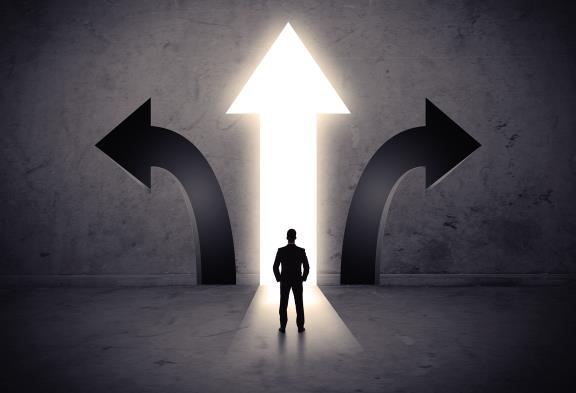 Colocation of Wagner-Peyser Employment Services
Poll Question 3
WIOA now requires the co-location of Wagner-Peyser Employment Services into the American Job Centers.  Has your State(s)  achieved successful co-location?  (If no, write the reason why in the chat box)

Yes
No
Colocation of Wagner-Peyser Services
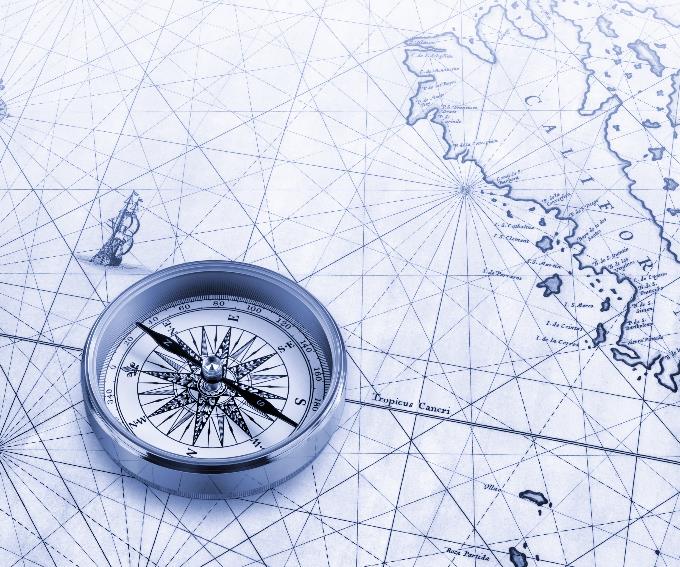 WIOA sec. 121(e)(3) requires colocation of ES offices and American Job Centers established under title I of WIOA.
WIOA Co-Location Requirement
Separate stand-alone Wagner-Peyser Act Employment Service offices are not permitted under WIOA. 
If Wagner-Peyser Act services are provided at an affiliated site, the following must occur:
at least one or more other One-Stop partners must be located in the affiliated site, and 
there must be physical presence of combined staff over 50 percent of the time the center is open.
WIOA Co-Location Requirement
Where the Employment Service is provided at an affiliated site, the other partner must not be the partner administering local veterans’ employment representatives (LVER), disabled veterans’ outreach program (DVOP), or Unemployment Insurance (UI) programs.
WIOA Co-Location Requirement
If ES, LVER, DVOP, and UI programs are provided at an affiliated site, additional partner(s) must have presence of combined staff in the center more than 50 percent of the time the center is open. 
20 CFR 678.315 (b)
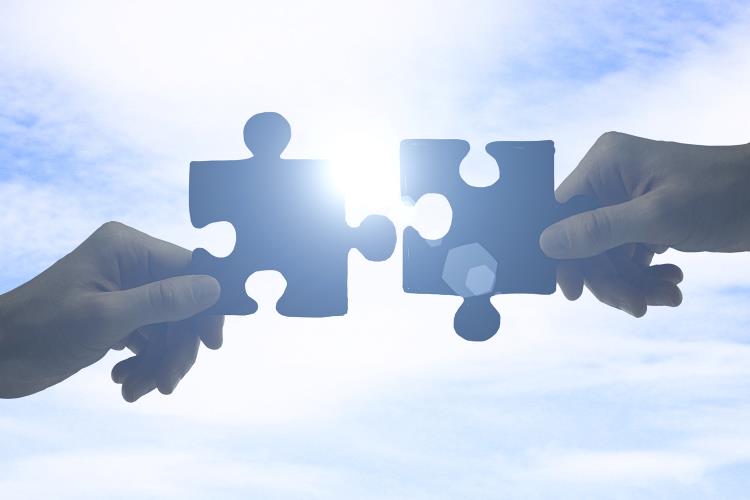 Timeline for  Colocation
The expectation is that colocation should be completed as expeditiously as possible.
Provide the Department with a plan
Include steps State will take to achieve colocation
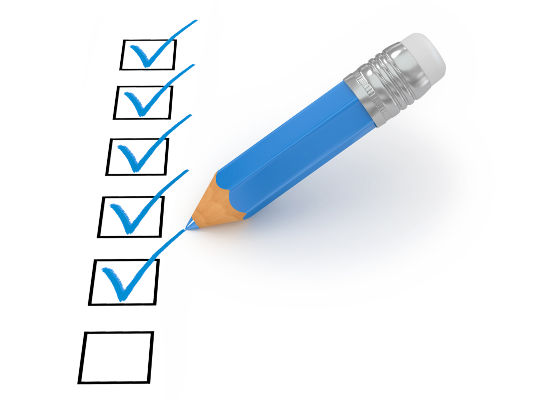 Poll Question 4
Would you be interested in participating in a Wagner-Peyser Co-location Peer Learning Group?  

Yes
No 

If yes, what specific issues would you like the Peer Learning Group to address? (Type your answer into the chat box.)
Contact Information for Interest in Wagner-Peyser Co-Location Peer Learning Group
Larry Burns                                                                       U.S. Department of Labor                                                       Office of Unemployment Insurance

Email:  burns.lawrence@dol.gov
Representatives from Two American Job Centers
Arlington Employment Center
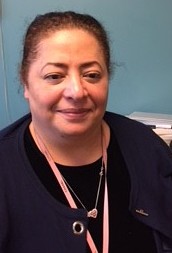 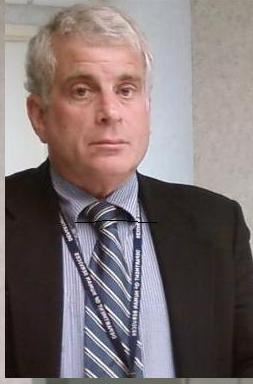 Howard Feldstein Director, Arlington Employment Center, Virginia
hfeldstein@arlingtonva.us
Myrna Tejada Workforce Services Administrator                 Virginia Employment Commission
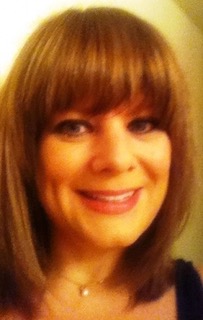 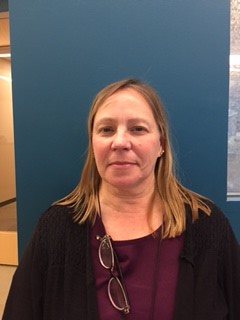 Edythe Richards Counselor       Northern Virginia Community College
Jerrilyn Young Specialist              Adult Education Arlington Public Schools
Staff Training and Cross-Training
Regular team meetings
“Day-in-the-Life” Job Shadowing
Include everyone (even fiscal staff)
Create American Job Center Identity
AJC identity replaces program identity of the staff – even on business cards ! 
Coordinated business services for employers
“No Wrong Door Policy” for job seekers
Diverse Community Partnership
Virginia Employment Commission
Virginia Dept of Rehabilitative Services
Northern Virginia Community College
Arlington Public Schools Adult Education
National Council on Aging
TANF Program
SNAP E&T Program
Ticket to Work
Financial literacy coach  (CFPB)
Entrepreneur Coaching
Linden Resources (TANF client assistance)
Arlington Public Library
“Take a Sledgehammer to the Silos”
Service delivery team is seated in a common area
Lines of supervision; common work rules
Integrated data management system
Team approach working with clients
North Tennessee Workforce Board	Clarksville, Tennessee
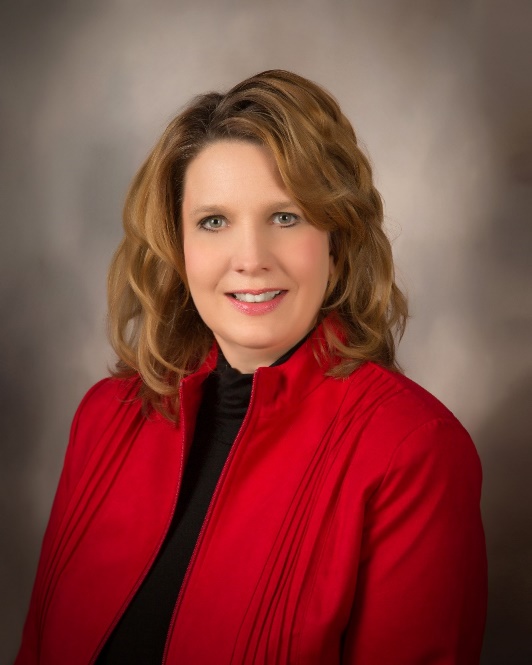 Marla W. Rye
President, Workforce Essentials                     
mrye@Workforceessentials.com


Natalie McLimore
TANF District 5-7


John Alexander
Tennessee Department of Labor & 
Workforce Development
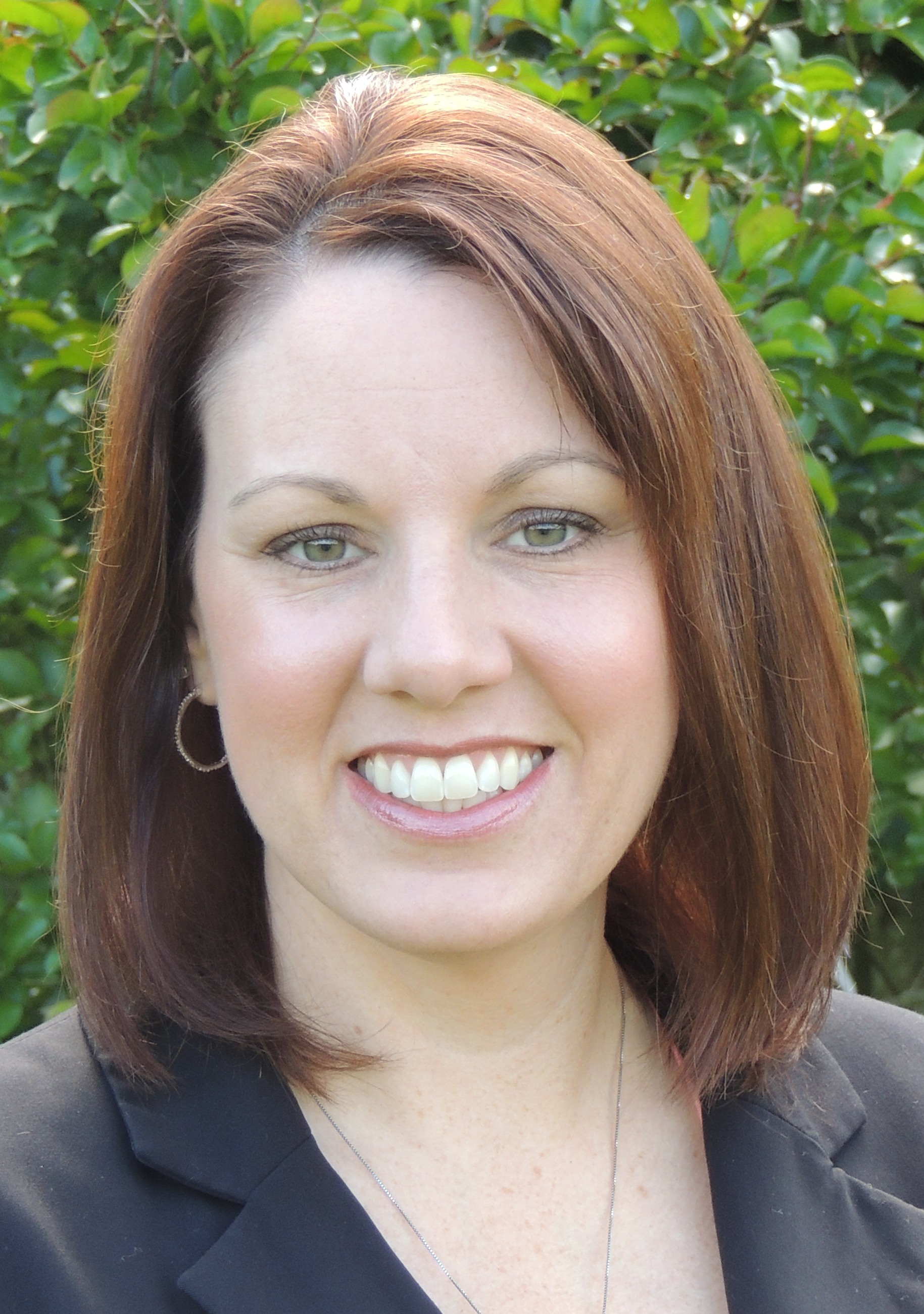 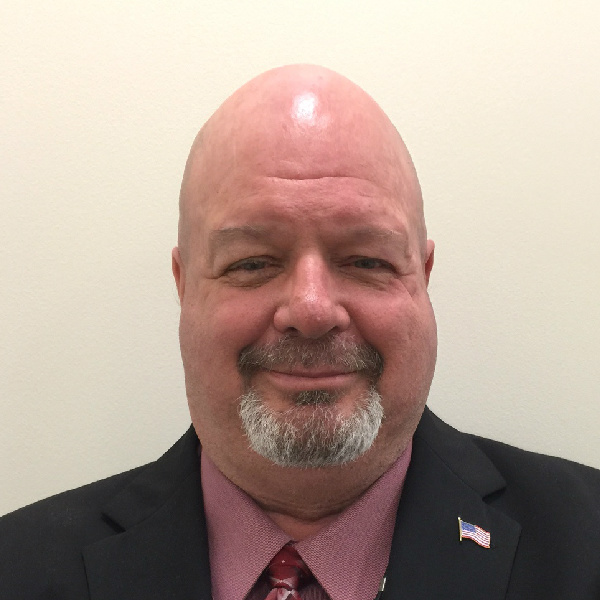 Build it and THEY will come
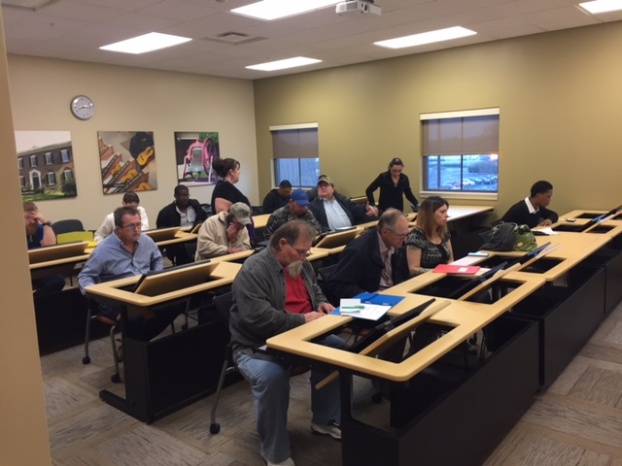 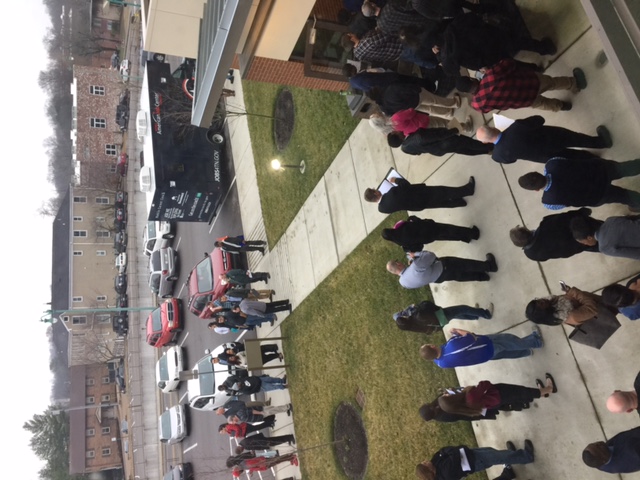 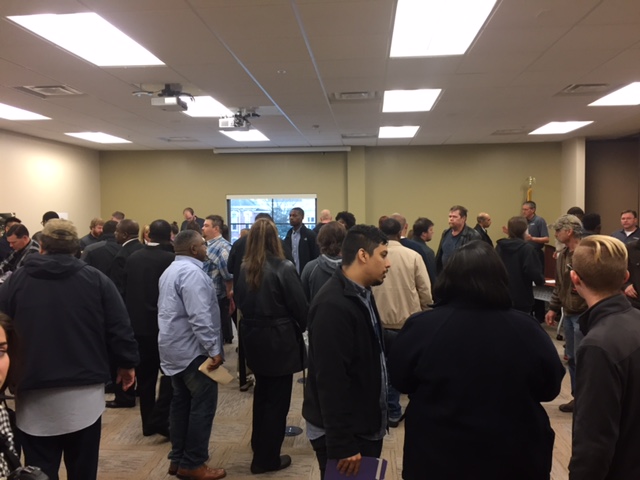 Partners 
& Employers
Comprehensive AJC
On-Site Partners                   Clarksville, TN
Functional Alignment
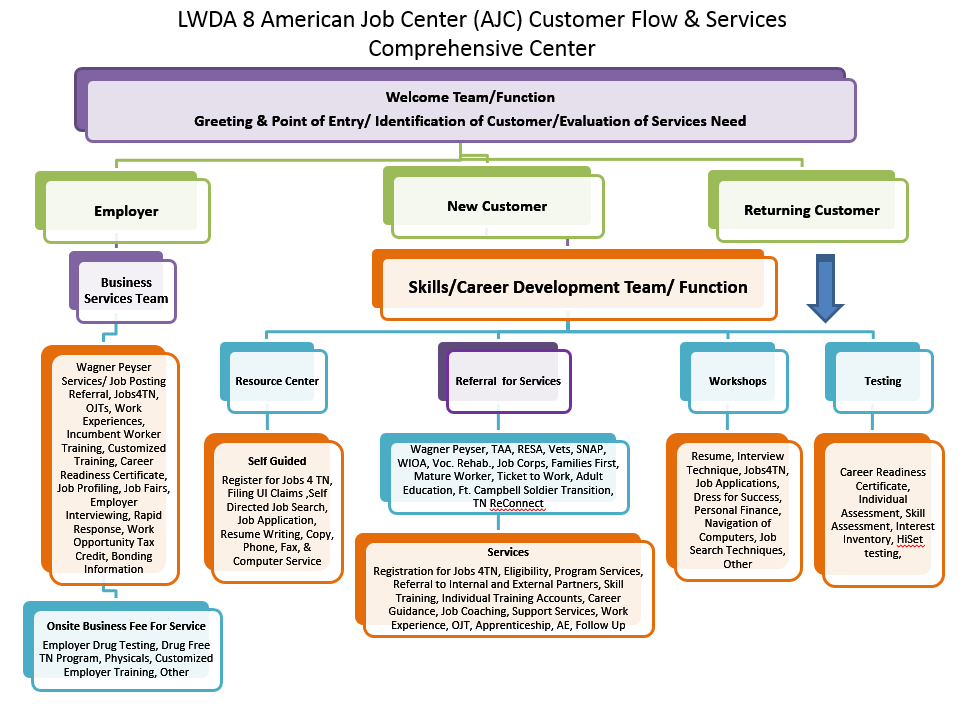 Alignment of Partners
AJC System Training - All staff members certified as Workforce Professionals
Minimum of Monthly Partner Meetings
AJC Certification- Bottom up
Shared Data System
Enhanced Customer Service
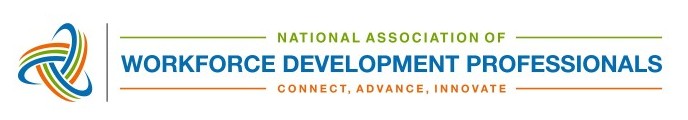 AJC  Branding
Partner Identity
AJC Business Cards
Name Badges
Shared Intake
Community Representation
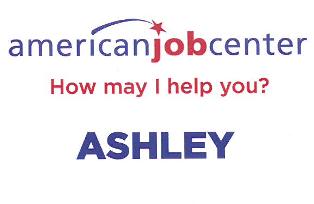 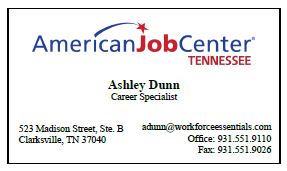 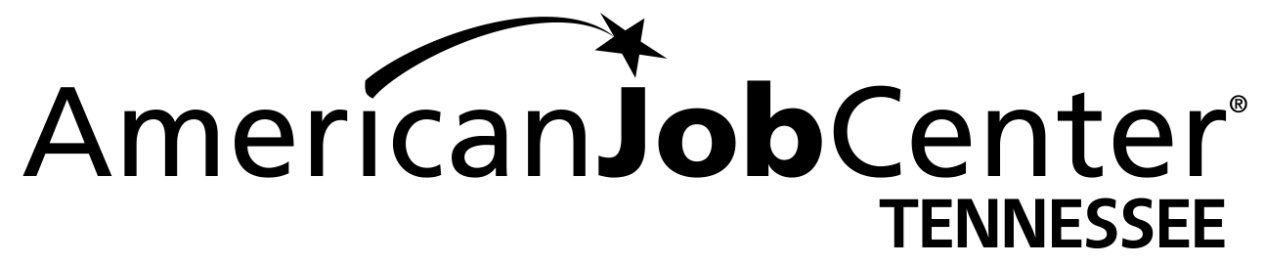 AJC  Management Structure
One-Stop Operator
Current-Consortium of Partners
Procurement forthcoming
Partner Site Leads w/joint management
Share Staffing-Funded through RSA
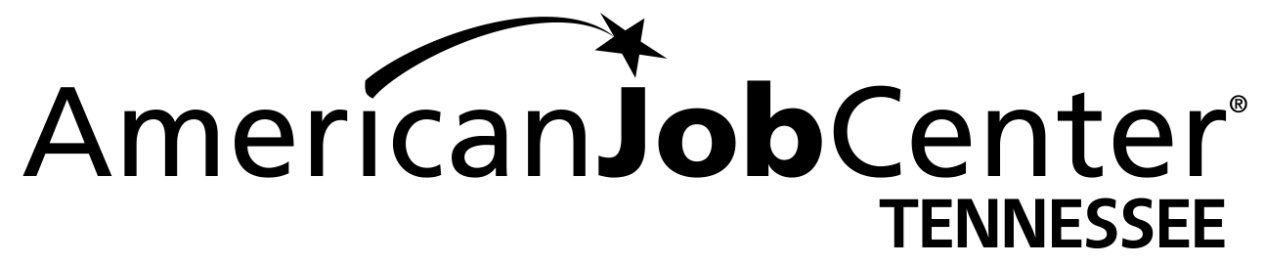 Examples & Questions
Enhanced Customer Service
TANF 
TAA & SNAP Integration
Adult Education
Business Services

Questions
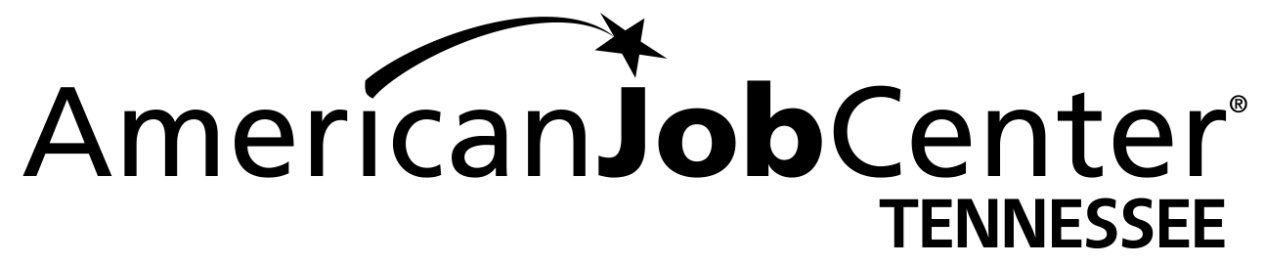 Upcoming One-Stop Technical Assistance Events
Upcoming One-StopTechnical Assistance Webinars
To register for these events, go to https://ion.workforcegps.org/events
Upcoming One-StopTechnical Assistance Webinars
To register for these events, go to https://ion.workforcegps.org/events
Upcoming One-StopTechnical Assistance Webinars
To register for these events, go to https://ion.workforcegps.org/events
ION Website – New Focus Areas Tab
The new Focus Areas navigation tab on the ION homepage offers a host of resources on 11 key elements of WIOA.  This information was formerly housed on the WIOA Implementation Training page.
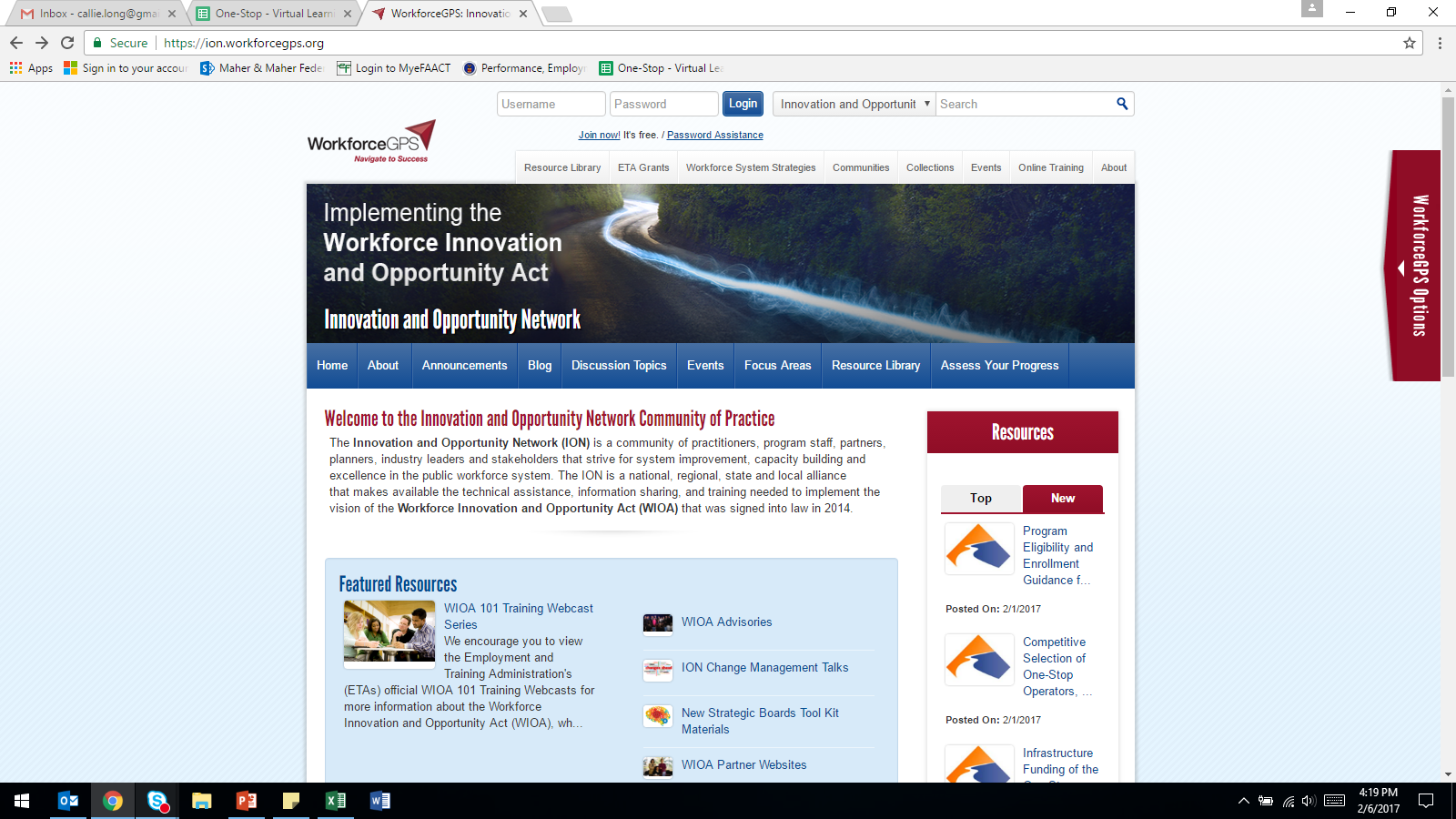